FIGURE 5. Histologic assessment with cresyl violet staining after spinal cord injury. Few neurons survived in the ...
J Neuropathol Exp Neurol, Volume 66, Issue 8, August 2007, Pages 724–731, https://doi.org/10.1097/nen.0b013e3181257176
The content of this slide may be subject to copyright: please see the slide notes for details.
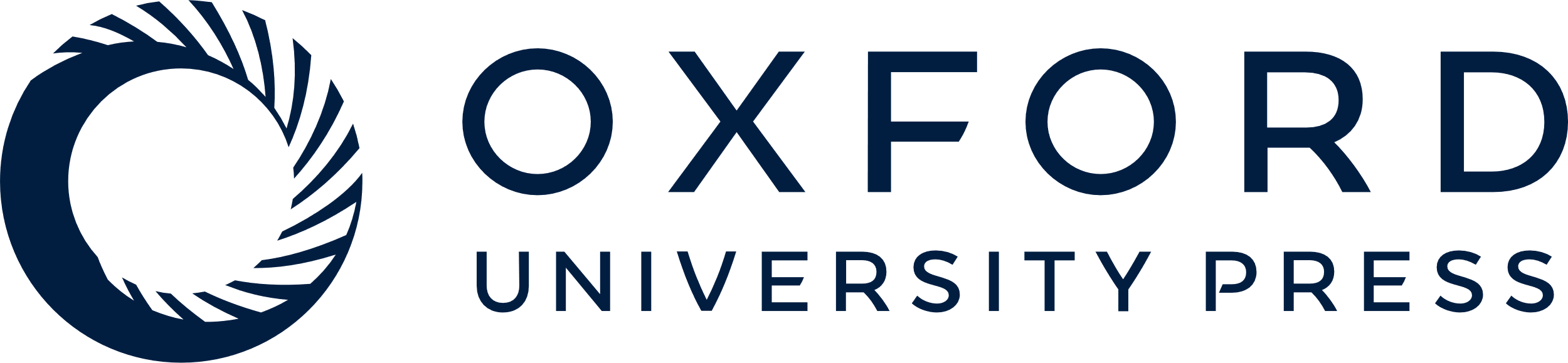 [Speaker Notes: FIGURE 5. Histologic assessment with cresyl violet staining after spinal cord injury. Few neurons survived in the spinal cord of control mice 6 weeks after injury (B, E). In the granulocyte colony-stimulating factor (G-CSF)-treated mice, increased neuronal survival was observed in the spinal cord 6 weeks after injury (C, F, arrowheads). Neurons in the anterior horn of the naive mouse spinal cords (A, D, arrowheads). Scale bars = (A-C) 1,000 μm; (D-F) = 100 μm. The number of surviving neurons in the G-CSF group was significantly larger than that of the control group (G). The average number of the surviving neuron in the G-CSF group was 24.0/slice (hatched column), whereas neuronal survival in the control group was 4.6/slice (open column). Data are expressed as means ± SE. *, significant difference (p < 0.05).


Unless provided in the caption above, the following copyright applies to the content of this slide: Copyright © 2007 by the American Association of Neuropathologists, Inc.]